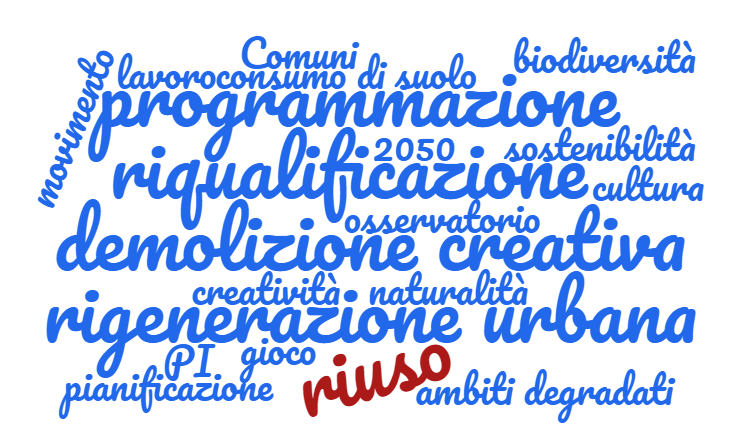 Riuso
L’art. 3, co. 3, lett. f) individua tra gli obiettivi della pianificazione territoriale: «incentivare il recupero, il riuso, la riqualificazione e la valorizzazione degli ambiti di urbanizzazione consolidata, favorendo usi appropriati e flessibili degli edifici e degli spazi pubblici e privati»
Le destinazioni d’uso degli edifici si evolvono col mutare delle esigenze dell’economia e della società
L’obiettivo è superare la rigidità della zonizzazione, per sfruttare al meglio il patrimonio edilizio esistente per tutta la sua vita utile
Roma - Tangenziale est
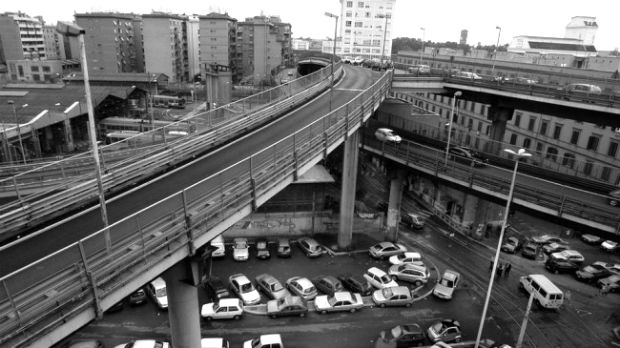 Roma - Tangenziale est
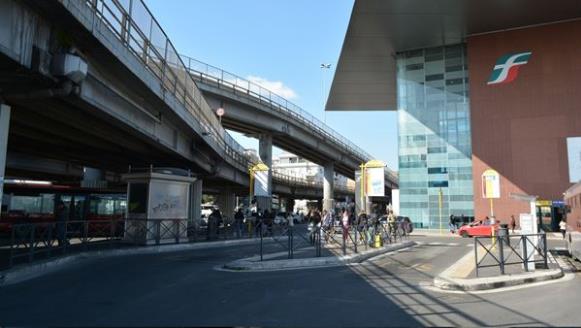 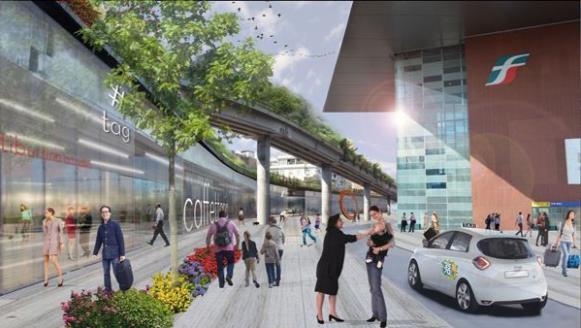 Quinto (TV) – Area «Pagnossin»
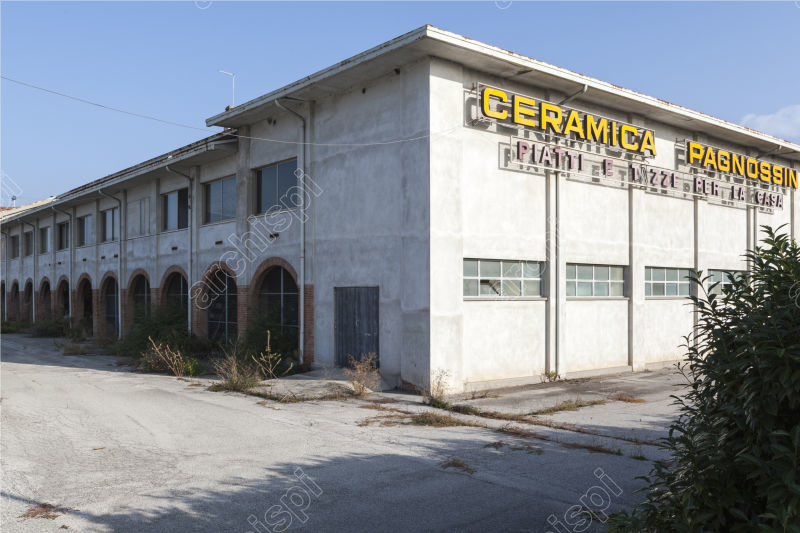 Quinto (TV) – Area «Pagnossin»
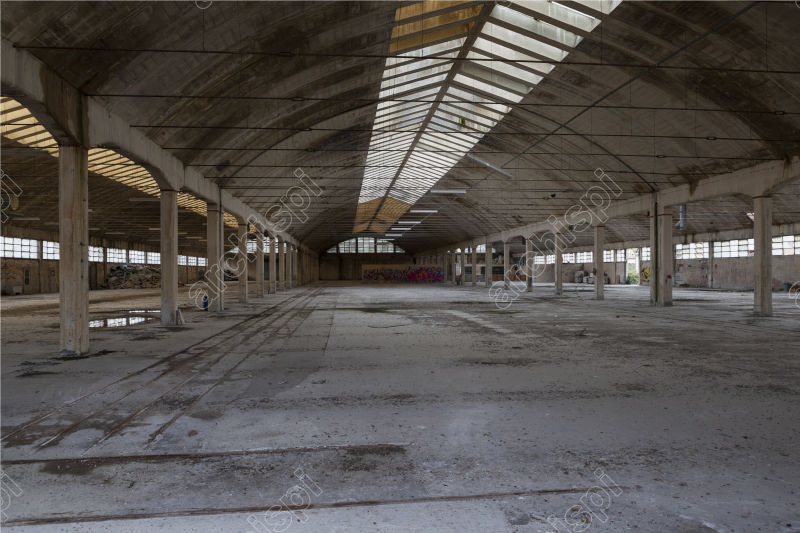 Quinto (TV) – Area «Pagnossin»
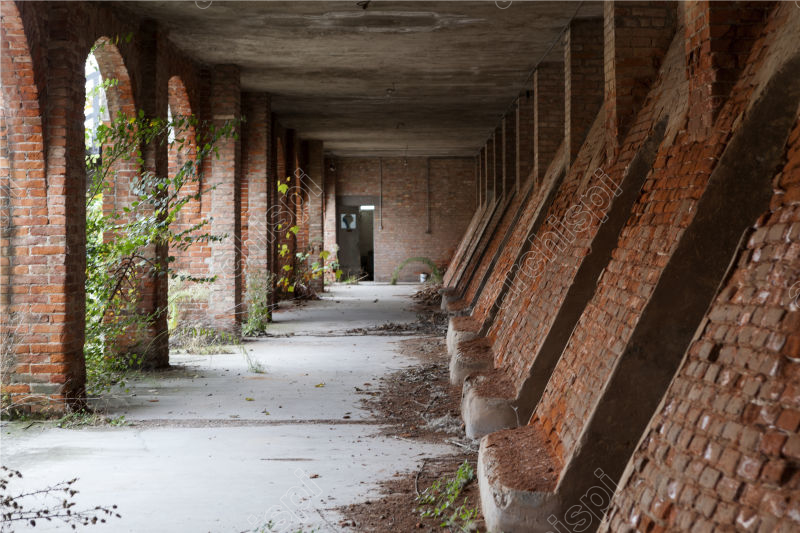 Quinto (TV) – Area «Pagnossin»
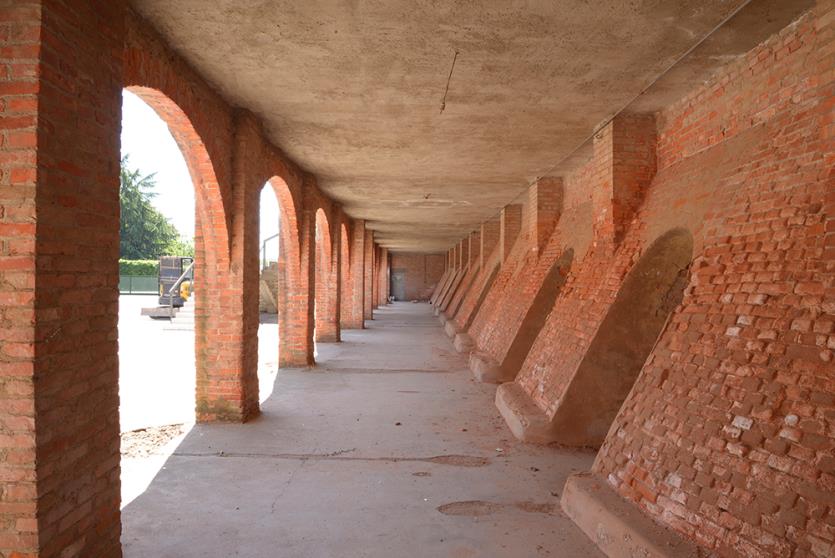 Quinto (TV) – Area «Pagnossin»
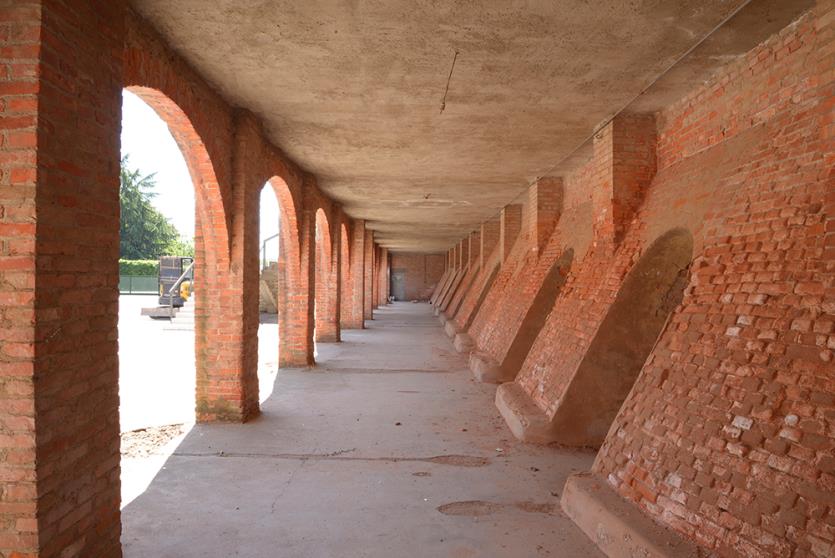 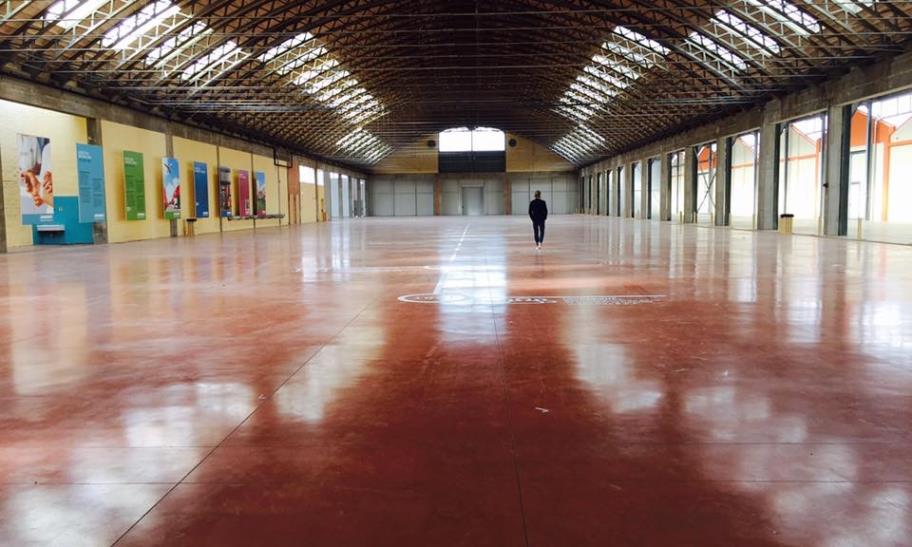 Quinto (TV) – Area «Pagnossin»
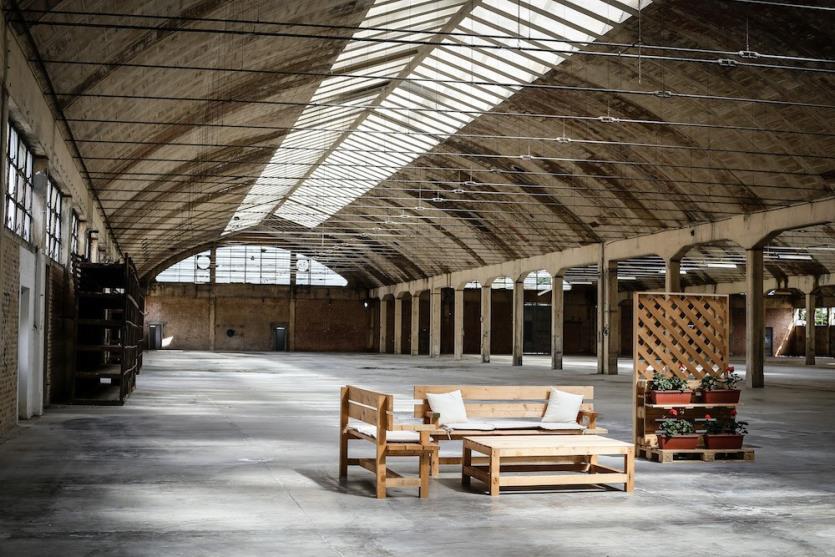 Quinto (TV) – Area «Pagnossin»
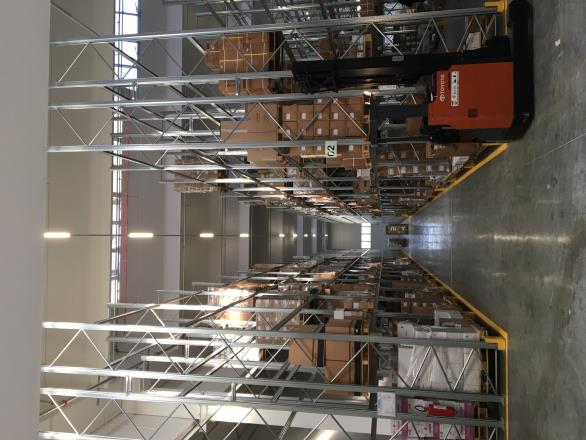 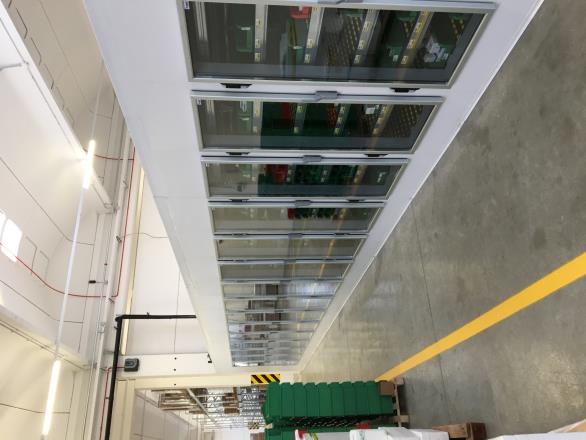 Venezia – Fondaco dei Tedeschi
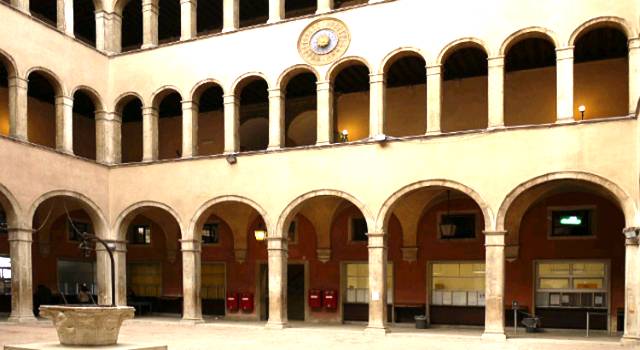 Venezia – Fondaco dei Tedeschi
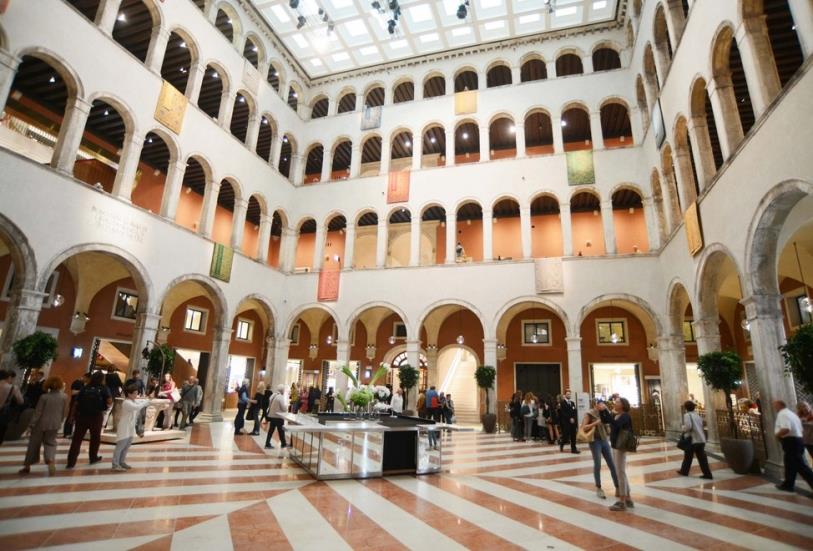 Venezia – Fondaco dei Tedeschi
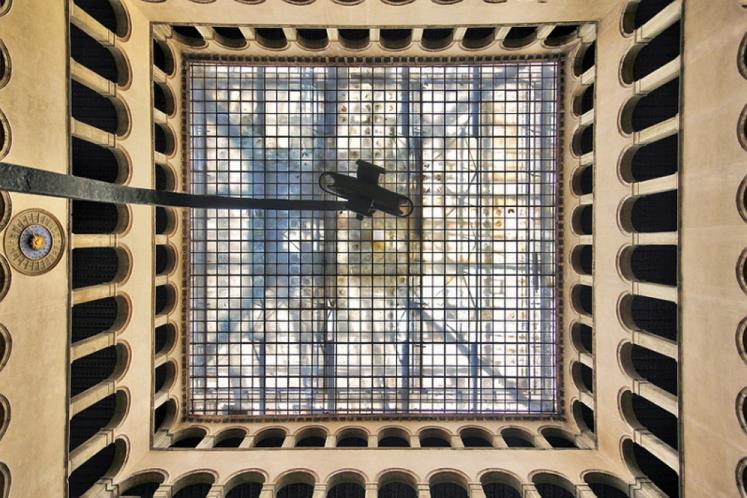 Venezia – Fondaco dei Tedeschi
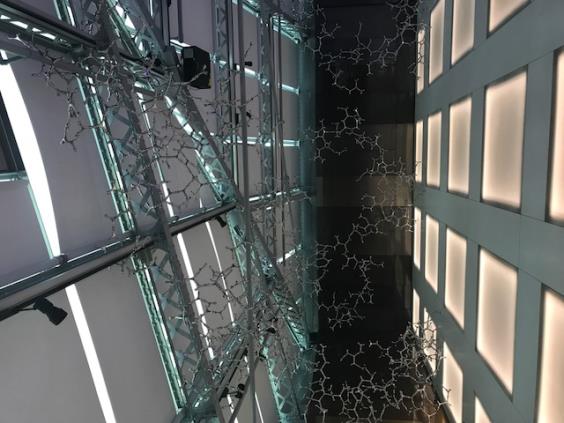 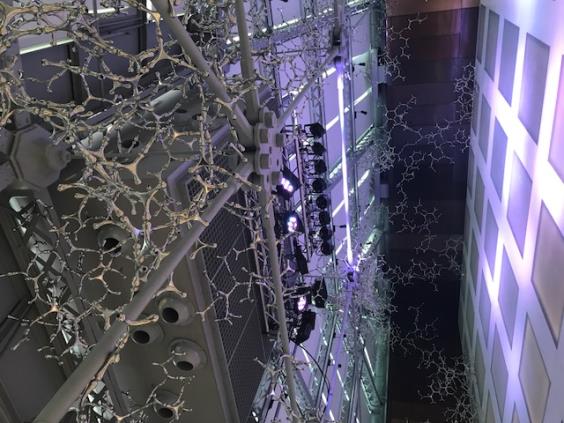 Riuso temporaneo
L’art. 8 della legge favorisce la valorizzazione del patrimonio edilizio degradato o inutilizzato, attraverso il suo riuso «temporaneo» ed «estemporaneo»
Superamento della rigidità della zonizzazione e della determinazione delle destinazioni d’uso
Possibilità sfruttare il patrimonio edilizio inutilizzato per progetti di rilevanza sociale:
Lavoro di prossimità, artigianato di servizio, negozi temporanei
Creatività e cultura (mostre, eventi, teatri e laboratori)
Gioco e movimento (parchi gioco diffusi, associazioni sportive)
Natura urbana (orti sociali di prossimità, giardinaggio collettivo)
Reggio Emilia – «Via Gioia»
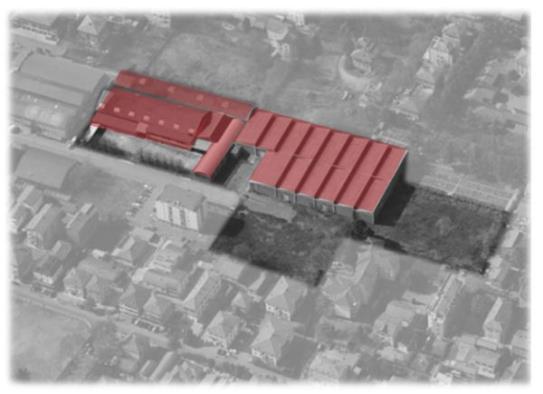 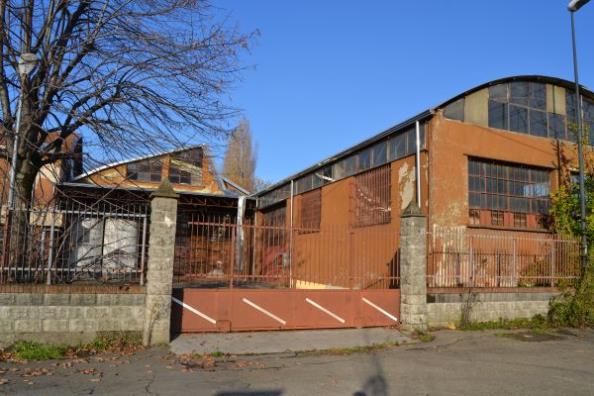 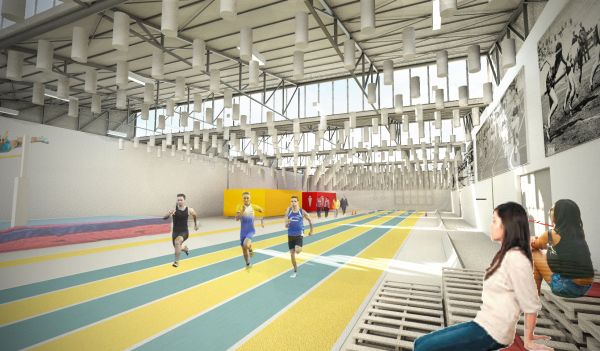